Advancing Health Literacy Practices in Pharmacy through Quality Improvement – Part I
Curricular Modules for Pharmacy Faculty
Overview
Quality problems in health care 
Health literacy quality improvement  
Assessing pharmacy health literacy practices
Exploring potential solutions 
Studying the solutions and implementing effective strategies
Lessons from the field
1
Health Literacy as a Quality Issue
The mismatch between the health system demands on patients and patients’ health literacy skills is a quality issue with opportunities for improvement. 
Pharmacists and pharmacies have a role in improving quality.
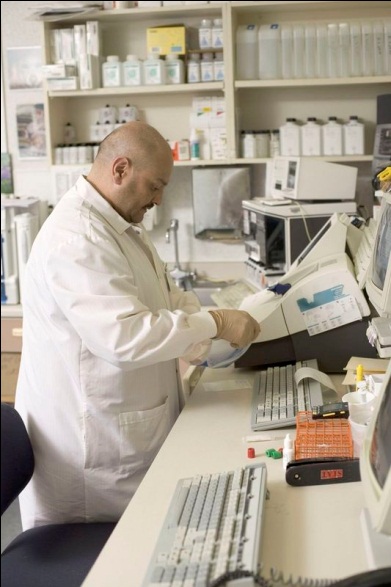 2
[Speaker Notes: Given our demands of patients in health care and the mismatch with patients’ health literacy skill levels and the resultant poor outcomes, presents an important quality issues with several opportunities for improvement. 

And pharmacists and pharmacies have a key role in improving quality by improving and addressing any issues with pharmacies’ health literacy practices. 

But before we get into health literacy as a quality issue, let’s briefly discuss quality in health care more broadly.]
QUALITY in health care
3
[Speaker Notes: Let’s start with learning briefly about quality and quality problems in health care.]
Quality in Health Care.
Evidence of quality problems: 
IOM To Err is Human (1999)
Preventable medical errors caused 44K – 98K  preventable deaths each year with an associated cost of $17 - $29 billion.
IOM Crossing the Quality Chasm (2001) 
“Health care harms patients too frequently and routinely fails to deliver its potential benefits. Indeed, between the health care that we now have and the health care that we could have lies not just a gap, but a chasm.”
4
[Speaker Notes: There have been several reports pointing out the extent of quality problems in our health care system.

In 1999, the Institute of Medicine or IOM published a report on the extent of medical errors in our health care system. The Institute reported that medical errors caused 44 – nearly 100 thousand preventable deaths each year with an associated cost of nearly 30 billion dollars. 

Then, in 2001, the Institute of Medicine published a landmark report called “Crossing the Quality Chasm: A New Health System for the 21st Century,” which outlined the major gaps in the health care system in the United States, stating, “Health care harms patients too frequently and routinely fails to deliver its potential benefits. Indeed, between the health care that we now have and the health care that we could have lies not just a gap, but a chasm.” The report also offered strategies for reinventing the system and aims for improvement.]
Quality in Health Care (cont’d)
Evidence of quality problems in medication use:
Drug-related morbidity and mortality
$76.6 billion (Johnson & Bootman, 1995)
$177.4 billion (Ernst & Grizzle, 2001)
IOM Report on Medication Errors (2006)
1.5 million preventable ADEs in United States per year
5
[Speaker Notes: There are several quality problems evident in medication use and areas of particular importance to pharmacists:

In 1995, Johnson and Bootman estimated based on early 1990s data that, on average, $76.6 billion is spent annually in the ambulatory setting in the United States to resolve drug-related problems. Drug-related hospitalizations were the largest share of this cost.
In 2001, Ernst and Grizzle updated the model and found that drug-related morbidity and mortality exceeded $177.4 billion in 2000.]
Quality in Health Care (cont’d)..
Pharmacy Quality Alliance (PQA)
Established in 2006
Supports development of measures of the quality of medication use
Demonstration projects
Patient Protection and Affordable Care Act (2010)
National Strategy for Quality Improvement in Health Care
6
[Speaker Notes: In 2006, the Pharmacy Quality Alliance (PQA) was established to support the development of measures of quality of medication use. They recently completed demonstration projects of measuring and reporting quality on pharmacies.

More recently, the Patient Protection and Affordable Care Act (2010) established a National Strategy for Quality Improvement in Health Care. The National Strategy for Quality Improvement is intended to promote quality health care in which the needs of patients, families, and communities guide the actions of all those who deliver and pay for care. 

The National Quality Strategy will pursue three broad aims.   
 Better Care: Improve the overall quality, by making health care more patient-centered, reliable, accessible, and safe. 
 Healthy People/Healthy Communities: Improve the health of the U.S. population by supporting proven interventions to address behavioral, social and environmental determinants of health in addition to delivering higher-quality care.  
 Affordable Care: Reduce the cost of quality health care for individuals, families, employers, and government.]
Quality IMPROVEMENT (QI)
7
[Speaker Notes: Given our demands of patients in health care and the mismatch with patients’ health literacy skill levels and the resultant poor outcomes, presents an important quality issues with several opportunities for improvement. 

There are several approaches to improving quality and addressing the quality issues in health care, including quality improvement. 

There are several quality improvement techniques [ FACULTY CAN PRESENT THESE AT THEIR DISCRETION ]including: 
Six Sigma (6 ) 
International Organization for Standardization (ISO 9000)
Continuous quality improvement (CQI) is a system that seeks to improve the provision of services 

But one of the most practice-friendly models is the plan-do-study-act (PDSA) cycle.]
Quality Improvement (QI).
Plan-Do-Study-Act (PDSA) is a model for carrying out change to improve quality. 
Also known as: 
Plan-Do-Check-Act (PDCA)
Deming cycle
Shewhart cycle








SOURCE: Deming WE. The New Economics for Industry, Government, and Education. Cambridge, MA: The MIT Press; 2000.
8
[Speaker Notes: The Plan-Do-Study-Act (PDSA) is a model for carrying out change to improve quality, that is also known as Plan-Do-Check-Act (PDCA), the Deming cycle and the Shewhart cycle because of the scholars who developed and refined the model. 

The plan-do-study-act is a cycle, because a quality improvement project will often involve multiple cycles of “planning, doing, studying and acting” to achieve the intended change.]
Quality Improvement (QI) (cont’d)
First, must identify ideas for change or change concepts by answering the questions:
What are we trying to accomplish?
How will we know a change is an improvement?
What changes can we make that will result in improvement?


SOURCE: American Society of Health-System Pharmacists. The Pharmacist’s Role in Quality Improvement. Accessed at: http://www.ashp.org/DocLibrary/Policy/QII/RoleinQI.aspx
9
[Speaker Notes: The first thing that one needs to do in quality improvement is to identify ideas for change, also known as change concepts, which can be done by answering the questions like these 3:
What are we trying to accomplish?  - This should include describing the process to be improved and identifying the necessary resources. We can also ask why we need to improve this process or practice. So in the case of health literacy, for example, what health literacy practice improvements are we trying to accomplish, for example, better communication. 
How will we know a change is an improvement? For example, we need to determine what we can measure to know if there has been an improvement. We also want to know what we can measure at baseline, or before a change is made, and collect data after the change to compare the results.   
Finally, we should answer the question: What changes can we make that will result in improvement? So, in the case of health literacy, what evidence-based health literacy practices could be implemented to improve communication, for example? And the answer to this question is the “change” that is being proposed and implemented to affect change. Also, consider end-user input into the proposed change.]
Plan-Do-Study-Act
Plan: Determine tasks needed to assess change, and predict what will happen 
Who will implement the plan?
What exactly will they do?
When, where,  and how 
	long will they do it?
What do you predict will happen and how will you know?



SOURCES: 1) ASHP, 2) Health Literacy Universal Precautions Toolkit. AHRQ Pub. No. 10-0046-EF. 3) Institute for Healthcare Improvement (IHI) PDSA Worksheet for Testing Change.
10
[Speaker Notes: Once it is clear what change is needed, you need to PLAN. That is to determine what tasks are needed to assess or test the change and predict what will happen. To facilitate the plan you can answer the key questions like: 
Who will implement the plan?
What exactly will they do?
When, where,  and how long will they do it?
What do you predict will happen and how will you know it happened?]
Plan-Do-Study-Act (cont’d)
Do 
Execute your plan
Collect data to measure change
Observe what happens
How did pharmacists, staff, patients react?
How did the change fit into 
    pharmacy processes?
Did you have to modify the plan?
Identify unexpected problems

SOURCES: 1) ASHP and 2) Health Literacy Universal Precautions Toolkit. AHRQ Pub. No. 10-0046-EF.  3) Institute for Healthcare Improvement (IHI) PDSA Worksheet for Testing Change.
11
[Speaker Notes: The next step in the cycle is DO, essentially to execute the plan.  
Collect data to measure change.
Observe what happens.
How did pharmacists, staff, patients react?
How did the change fit into pharmacy processes?
Did you have to modify the plan?
Identify unexpected problems.]
Plan-Do-Study-Act (cont’d).
Study: 
Study the effect of the change. 
Describe the results and how they compared to the predictions.
Did you meet the goal?
What did you learn?


SOURCES: 1) American Society of Health-System Pharmacists. The Pharmacist’s Role in Quality Improvement. Accessed at: http://www.ashp.org/DocLibrary/Policy/QII/RoleinQI.aspx 2) Health Literacy Universal Precautions Toolkit. AHRQ Pub. No. 10-0046-EF. 3) Institute for Healthcare Improvement (IHI) PDSA Worksheet for Testing Change.
12
[Speaker Notes: Read slide.]
Plan-Do-Study-Act (cont’d)..
Act
Describe what modifications to the plan will be made for the next cycle from what you learned.
What did you conclude from this cycle?
If it did not work, what can you do differently in your next cycle?

SOURCES: 1) American Society of Health-System Pharmacists. The Pharmacist’s Role in Quality Improvement. Accessed at: http://www.ashp.org/DocLibrary/Policy/QII/RoleinQI.aspx 2) Health Literacy Universal Precautions Toolkit. AHRQ Pub. No. 10-0046-EF. 3) Institute for Healthcare Improvement (IHI) PDSA Worksheet for Testing Change.
13
[Speaker Notes: Read slide.]
Keep in Mind
Single step  
Each PDSA usually contains only a segment or single step of the entire QI implementation.
Short duration 
Each PDSA cycle should be as brief as possible to gain the knowledge of whether it is working or not. (can be as short as 1 hour) 
 Small sample size 
PDSA may only involve a portion of the pharmacy or practice. Once refined, implementation of the change can be broadened.

SOURCE: Health Literacy Universal Precautions Toolkit. AHRQ Pub. No. 10-0046-EF.
14
[Speaker Notes: Read slide.]
Keep in Mind (cont’d)
Make the case for QI
Change is hard. 
Convincing decision-makers is key.
Organizational buy-in is important. 
Need resources.
Recruit a team
A ‘change champion’
Supporting roles
15
[Speaker Notes: It is important to make the case for QI because change is hard.  It is also important to convince decision-makers if quality improvement efforts are to be successful, and because resources are often needed, buy-in is often critical to obtain the needed resources. It is also important to recruit a team and ideally to identify a “change champion” and supporting roles to ensure the success of a quality improvement effort.]
Example QI Projects
Examples from pharmacy (PQA, EPIQ curriculum)
Decrease medication errors by increasing patient counseling on warfarin prescriptions
Detection and prevention of medication errors using the “show and tell” counseling method
Implementing methods for allergy documentation in a chain pharmacy
Examples from medicine (Ogrinc et al. 2010)
Assess process and barriers for patients to receive antibiotics within one hour of presentation to ED
Offer flu vaccine to pregnant women presenting to OB


SOURCES: 1) Pharmacy Quality Alliance (PQA) EPIQ Curriculum . 2) Ogrinc G, Nierenberg and DW, Batalden PW. Building Experiential Learning about Quality Improvement Into A Medical School Curriculum: The Dartmouth Experience. Health Affairs, 30, no.4 (2011):716-722. Accessed at: http://content.healthaffairs.org/content/30/4/716.full.pdf+html
16
[Speaker Notes: So what are some examples of quality improvement projects? The following are example projects from pharmacy and medicine. 

Examples from pharmacy include: 
- Decrease medication errors by increasing patient counseling on warfarin prescriptions.
- Detection and prevention of medication errors using the “show and tell” counseling method.
- Implement methods for allergy documentation in a chain pharmacy.

There are also examples from medicine, specifically a medical school QI program, the might help illustrate what these programs do: 
- Assess process and barriers for patients to receive antibiotics within one hour of presentation to ED.
- Offer flu vaccine to pregnant women presenting to OB.]
HEALTH LITERACY QUALITY IMPROVEMENT (qi)
17
[Speaker Notes: So now that we have a basic understanding of quality improvement, let’s explore health literacy quality improvement]
Health Literacy QI
There are several potential challenges that patients with limited health literacy may encounter at the pharmacy or practices that may pose obstacles: 
Limited staff awareness of health literacy 
Poor signage
High-level written materials
Poor communication practices
Limited use of strategies to support patient comprehension
18
[Speaker Notes: There are several potential challenges or practices for patients with limited health literacy at the pharmacy: 

For example, there may be limited pharmacy staff awareness of the pervasiveness and effect of health literacy on patients. 

Pharmacies may often have a lot of signage throughout the pharmacy, much of which may be poor for low health literacy populations.

Also, a lot of written materials, including the patient package insert, are often written had very high levels. 

Additionally, pharmacists, pharmacy technicians and other pharmacy staff communication with patients may be poor, or there is opportunity to improve staff communication with patients and caregivers. 

Finally, there may be limited understanding among  pharmacists of what are good communication and other strategies to support patients’ comprehension of their conditions and medications.]
Health Literacy QI (cont’d)
There are several opportunities to improve the health literacy practices of pharmacists, staff, and pharmacies:
Assess pharmacy health literacy practices.
Identify potential problems.
Explore and study potential solutions. 
Implement effective strategies.
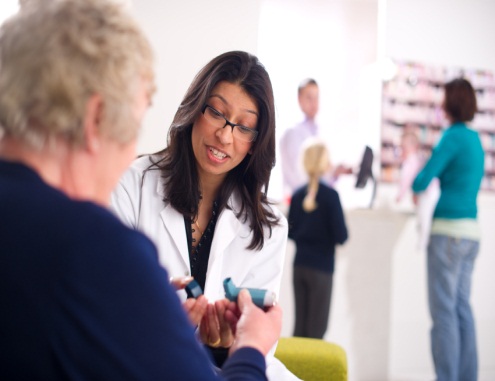 19
[Speaker Notes: So there are arguably many opportunities for pharmacists and pharmacies to improve their health literacy practices through quality improvement,  including:
 - Assessing their health literacy practices, meaning, for example, determining how well their pharmacy is doing in terms of communication – written and verbal.  
 - Identifying potential problems and exploring and studying potential solutions to those problems.
 - Implementing effective strategies to improve pharmacies’ practices.]
Assessing pharmacy health literacy practices
20
[Speaker Notes: So let’s begin by exploring how pharmacies can assess their health literacy practices, often to identify problems to address or improve their health literacy practices.]
Health Literacy Assessment of Pharmacy
A pharmacy health literacy assessment tool was developed by Jacobson et al to: 
Raise staff awareness of health literacy
Detect barriers 
Identify opportunities for improvement
Potentially provide baseline assessment prior to implementing an intervention





SOURCE: Jacobson KL, Gazmararian JA, Kripalanie S, McMorris KJ, Blake SC, Brach C. Is Our Pharmacy Meeting Patients’ Needs? A Pharmacy Health Literacy Assessment Tool User’s Guide. (Prepared under contract No. 290-00-0011 TO7.) AHRQ Publication No. 07-0051. Rockville, MD: Agency for Healthcare Research and Quality: October 2007
21
[Speaker Notes: Jacobson et al. (2007) developed a set of health literacy tools for pharmacies, including an Assessment Tool. As others have recognized, a health literacy assessment is an important first step for quality improvement for organizations that serve individuals with low health literacy (Rudd et al., 2006). 

They developed the health literacy assessment for pharmacy because it could serve to: 
Raise staff awareness of health literacy issues
Detect barriers that prevent individuals with low health literacy from accessing, comprehending, and taking advantage of health information and services provided by the organization 
Identify opportunities for improvement

The assessment could also provide a baseline assessment prior to implementing an intervention, then a follow-up evaluation of the intervention’s effect could be completed. 

The tool was developed and tested in a hospital outpatient pharmacy setting, but can and has been tailored to different pharmacy settings.]
Health Literacy Assessment of Pharmacy (cont’d)
The assessment tool was designed to capture three critical perspectives and has three corresponding parts:
Part I: A pharmacy assessment tour to be completed by objective, trained auditors
Part II: A survey to be completed by pharmacy staff
Part III: A guide for focus groups with pharmacy patients




SOURCE: Jacobson KL, et al. (2007).
22
[Speaker Notes: The assessment tool was designed to capture three critical perspectives – objective auditors, pharmacy staff, and patients. Therefore, the assessment was divided into the following three parts: 
Part I: A pharmacy assessment tour to be completed by objective, trained auditors – this requires about 20-30 minutes for auditors to go around the pharmacy to observe the physical environment and the staff interactions with patients to identify barriers to clear communication of health information to patients with limited health literacy. The assessment involves three sections: promotion of services, print materials, and clear verbal communication. 
Part II: A survey to be completed by pharmacy staff – the survey assesses the pharmacy’s overall sensitivity to the needs of patients with limited health literacy. The survey asks questions about: print materials, clear verbal communication, sensitivity to literacy, and personal information. 
Part III: A guide for focus groups with pharmacy patients – the focus group is intended to capture the feedback of patients about their experiences with and impressions of pharmacy services. 

As you can see the three parts of the assessment tool represent three different perspectives: pharmacy staff, pharmacy patients, and objective outsiders. 

The parts are complementary and are designed to form a comprehensive assessment, but if a pharmacy is unable to implement all three parts, it still will be useful to undertake one or two parts to assess the pharmacy’s health literacy practices – at least from one or two perspectives. 

Several pharmacies have chosen to adapt the different parts. For example, instead of conducting focus groups with patients, some pharmacies interviewed individuals patients.]
Case: Bella Pharmacy
340B community health center pharmacy
Serves low-income, limited-English proficiency, racial/ethnic minority patients
Pharmacy wanted to assess its health literacy practices
Used the Pharmacy Health Literacy Assessment Tool





SOURCE: Shoemaker SJ, Wasserman M, Staub-DeLong L. Understanding facilitators and barriers to quality improvement (QI) adoption and implementation in pharmacies: Results from an AHRQ health literacy QI study in pharmacies. American Pharmacists Association Annual Meeting, Seattle, WA. March 2011.
23
[Speaker Notes: Now let’s hear about a real-world pharmacy that used the assessment tool. This is a 340B Pharmacy. We will call it Bella Pharmacy to protect their identity. As a 340B pharmacy they receive low-priced drugs from the Federal government because of the population they serve. The pharmacy was located in a community health center that served largely low-income, racial/ethnic minorities and patients with limited-English proficiency. 

I should note that while Bella Pharmacy is a 340B pharmacy serving a limited English proficiency and racial/ethnic minority patients, it is not meant to indicate that pharmacies that serve these populations are especially prone to health literacy practice issues. Quite the contrary: as we discussed earlier (in Health Literacy: Introduction and Health Literacy: Communications), patients of all types and backgrounds are important to use health literacy appropriate practices with.]
Case: Bella Pharmacy(cont’d)
Part I: Assessment Tour of Pharmacy 
Print Materials
Materials available in Spanish
Some materials were < 12 point font
Clear Verbal Communication
Avoidance of medical jargon
Did not offer interpreter over the phone
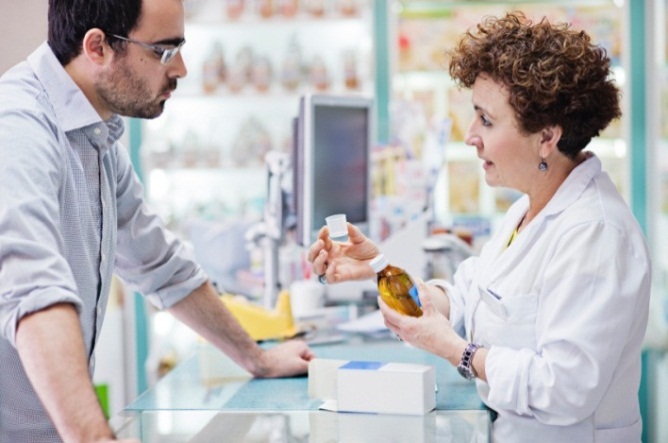 24
[Speaker Notes: The following are highlights from the two auditors’ findings for Bella Pharmacy.  With regard to their assessment of the print materials in the pharmacy, the auditors found that the pharmacy had appropriate materials available in Spanish given their patient population, but they also had materials that had a font size less than 12 point font which is not in keeping with guidance on health literacy appropriate materials.  And from the auditors observation of the communication between pharmacy staff and patients, they found that the staff were good in avoiding the use of medical jargon. But the pharmacy didn’t offer interpreter services for the telephone calls with patients.]
Case: Bella Pharmacy(cont’d).
Part II: Pharmacy Staff Survey
Pharmacy is doing well:
Pharmacy does have private consultation area
Pharmacy offers materials in Spanish
Pharmacy is not doing well
Staff have not received health literacy training
Staff don’t know informal indicators 
Opportunities for improvement
Use the ‘teach-back’ method 
Distribute literacy-appropriate education materials to patients
Provide health literacy training to staff
25
[Speaker Notes: The second part of the Assessment is to conduct a survey of all pharmacy staff on different health literacy appropriate practices a pharmacy ideally would do. The staff were asked to indicate, by checking a box, whether the pharmacy wasn’t doing something,  whether improvements could be made or whether the pharmacy was doing well.  The following are a few highlights from the pharmacy staff survey results.

Based on the complete survey of all pharmacy staff, the pharmacy reportedly was doing well in terms of having a private consultation area and offering materials in Spanish. Whereas, the pharmacy was not doing as well in that staff had not received training on health literacy and understanding health literacy issues, nor were staff familiar with how to identify patients who were having trouble understanding.  Some of the improvements that could be made based on the staff survey results were to use the “teach-back” methods and to encourage the staff to make better use of education materials with patients.]
Case: Bella Pharmacy (cont’d)..
Part III: Patient Focus Groups (FG)
Conduct FGs in English and Spanish
Patients’ suggestions for improvement
Use larger font size
Warn patients of last refill
Include illustrations on drug information pamphlet such as indication and product image or imprint
26
[Speaker Notes: The pharmacy also conducted the patient focus groups, one in English and one in Spanish – since they served both English- and Spanish-speaking patients. A few highlights from what they heard from patients in terms of suggestions for improvement: they suggested that the pharmacy use larger font size, warn patients of their last refill, and include illustrations on the drug information pamphlet, like the indication or the product image or imprint.

AT FACULTY DISCRETION, DEPENDING ON THE STUDENTS’ FAMILIARITY WITH FOCUS GROUPS: For those who are not familiar with a focus group, a focus group is a method to collect information from a group of people who are similar in some regard – in this case – they are patients of Bella pharmacy. The aim is to collect information on the group’s perceptions, opinions, beliefs, and attitudes about something – in this case – the patients’ perceptions, opinions, beliefs, and attitudes about the pharmacy’s health literacy practices.]
Case: Bella Pharmacy(cont’d),
Bella Pharmacy assessed their health literacy practices, allowing them to identify issues and consider potential solutions
They developed a list of recommendations:
Remind patients of number of refills
Identify appropriate images for patient education materials
Employ “teach-back”
Educate staff of failure to understand
27
[Speaker Notes: Based on the completed three-part assessment, they developed a list of recommendations specific to patients, staff and pharmacists. The recommendations were:

Remind patients of number of refills – patients pointed out in the focus groups that it would be helpful to be reminded of how many refills they had remaining when they picked up their medications.
Identify appropriate images for use in patient education – this was something patients identified as something that could be valuable. 
Employ “teach-back” – teach back is a well-established, effective method to verify patient understanding. From the pharmacy staff survey, Bella pharmacy learned that they did not employ this effective method.
Educate staff on indicators of limited health literacy – to further increase awareness of the pharmacy staff about health literacy, it was recommended that the pharmacy educate their staff on the indicators of limited health literacy.]
References
American Society of Health-System Pharmacists. The Pharmacist’s Role in Quality Improvement. Accessed at: http://www.ashp.org/DocLibrary/Policy/QII/RoleinQI.aspx 
Deming WE. The New Economics for Industry, Government, and Education. Cambridge, MA: The MIT Press; 2000.
DeWalt DA, Callahan LF, Hawk VH, Broucksou KA, Hink A, Rudd R, Brach C. Health Literacy Universal Precautions Toolkit. (Prepared by North Carolina Network Consortium, The Cecil G. Sheps Center for Health Services Research, The University of North Carolina at Chapel Hill, under Contract No. HHSA290200710014.) AHRQ Publication No. 10-0046-EF) Rockville, MD. Agency for Healthcare Research and Quality. April 2010.
Ernst FR, Grizzle AJ. Drug-related morbidity and mortality: updating the cost-of-illness model. J Am Pharm Assoc . 2001 Mar-Apr;41(2):192-9.
Institute for Healthcare Improvement (IHI) PDSA Worksheet for Testing Change. http://www.ihi.org/knowledge/Pages/Tools/PlanDoStudyActWorksheet.aspx
Institute of Medicine, Crossing the Quality Chasm: A New Health System for the Twenty-first Century (Washington: National Academy Press, 2001).
Institute of Medicine, Preventing Medication Errors: Quality Chasm Series. (Washington: National Academy Press, 2006).
28
[Speaker Notes: The following is a list of the references cited in this presentation.  For a list of resources addressing the topics discussed in this presentation go to the  Advancing Health Literacy Practices through Quality Improvement: Curricular Modules for Faculty.]
References (cont’d)
Jacobson KL, Gazmararian JA, Kripalanie S, McMorris KJ, Blake SC, Brach C. Is Our Pharmacy Meeting Patients’ Needs? A Pharmacy Health Literacy Assessment Tool User’s Guide. (Prepared under contract No. 290-00-0011 TO7.) AHRQ Publication No. 07-0051. Rockville, MD: Agency for Healthcare Research and Quality:Oct 2007
Johnson JA, Bootman JL. Drug-related morbidity and mortality: a cost-of-illness model. Arch Int Med.1995;155:1949-56.
Kohn L T, Corrigan J M., Donaldson MS (Institute of Medicine) To err is human: building a safer health system. Washington, DC: National Academy Press, 2000.
Ogrinc G, Nierenberg and DW, Batalden PW. Building Experiential Learning about Quality Improvement Into A Medical School Curriculum: The Dartmouth Experience. Health Affairs, 30, no.4 (2011):716-722.
Pharmacy Quality Alliance . (2009). Educating Pharmacy Students and Pharmacists to Improve Quality (EPIQ). Accessed at: http://www.pqaalliance.org/files/EPIQ-Flyer_MAR2010.pdf
Shoemaker SJ, Wasserman M, Staub-DeLong L. Understanding facilitators and barriers to quality improvement (QI) adoption and implementation in pharmacies: Results from an AHRQ health literacy QI study in pharmacies. American Pharmacists Association Annual Meeting, Seattle, WA. March 2011. 
Warholak TL, Nau DP. (2010). Quality and safety in pharmacy practice. McGraw-Hill; New York, NY.
29
[Speaker Notes: The following is a list of the references cited in this presentation.  For a list of resources addressing the topics discussed in this presentation go to the  Advancing Health Literacy Practices through Quality Improvement: Curricular Modules for Faculty.]